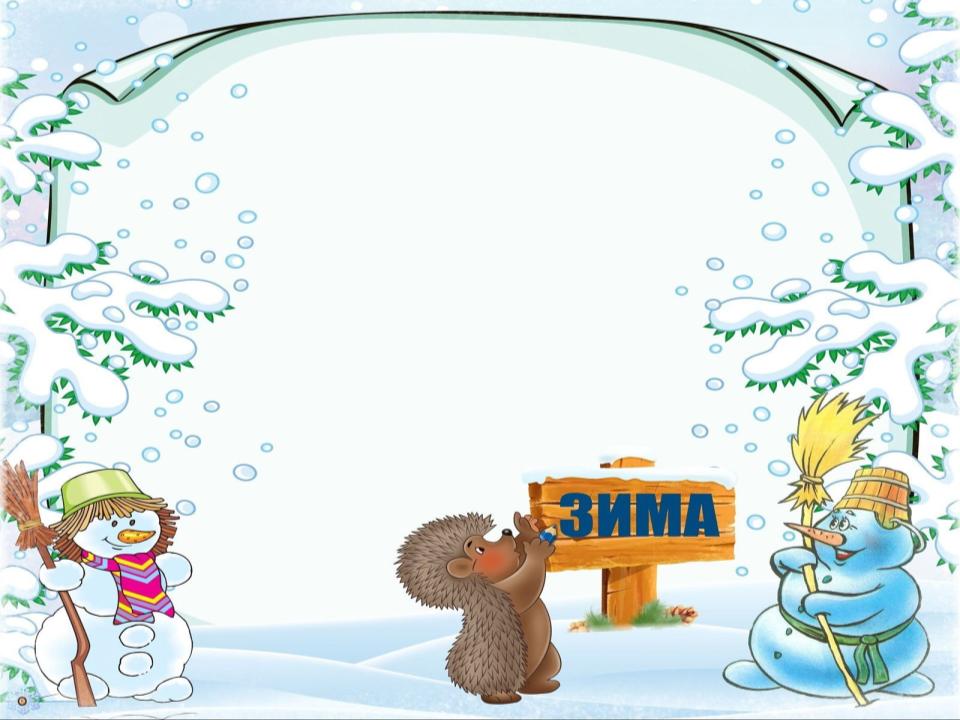 Муниципальное бюджетное дошкольное 
образовательное учреждение «Каргасокский детский сад №3»  



Развлечение 
Зимние забавы
Участники: дети средней группы
Учитель-логопед Типсина Н.М.








               с. Каргасок-2023г.
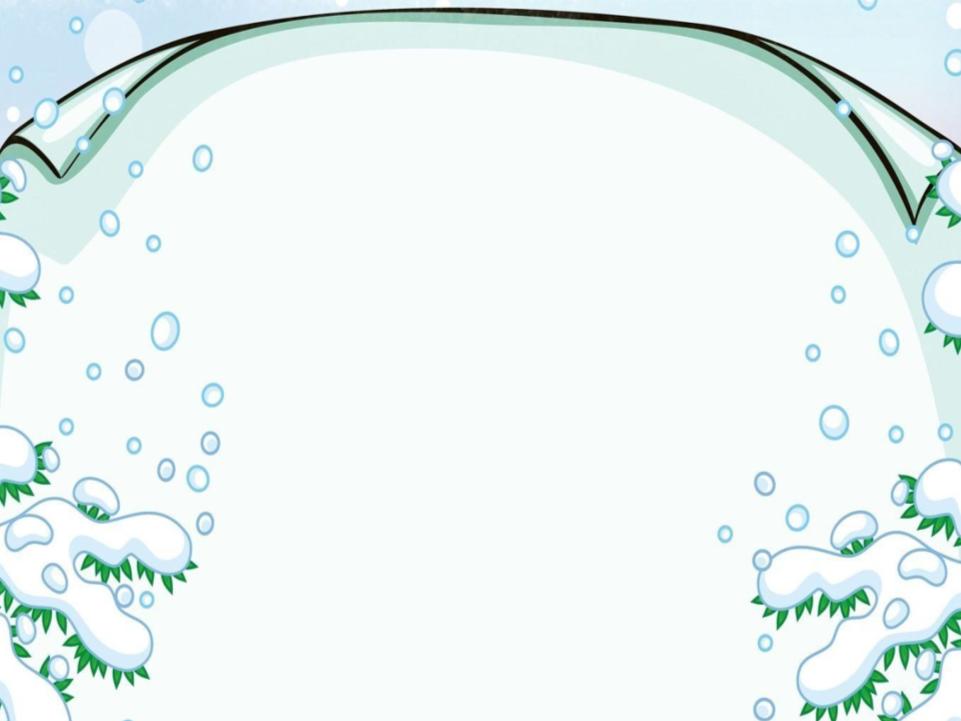 Задачи
Коррекционно-образовательные 
Закрепление и обобщение представлений о зиме. Уточнение, расширение и активизация словаря по теме «Зима». Совершенствование грамматического строя речи.Коррекционно-развивающие 
Развитие внимания, тонкой и общей моторики, координации речи с движением, логического мышления.Коррекционно-воспитательные
Формирование навыков доброжелательности, самостоятельности, ответственности. Воспитание любви к природе.
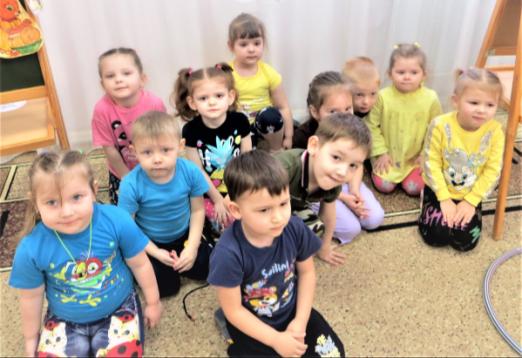 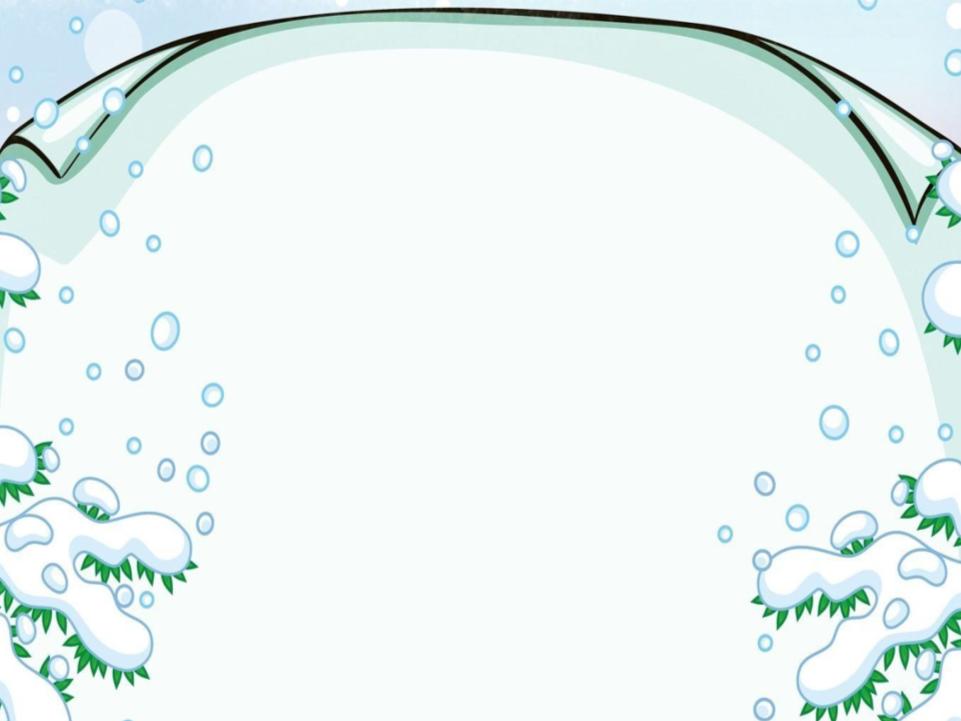 «Саночки»
Сами саночки бегут, стелется позёмка.
И бубенчики звенят на морозе звонко:
Динь-динь-динь-дилинь синими лесами
Едут, едут динь-дилинь сани с бубенцами.
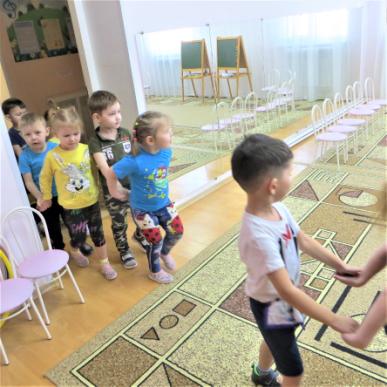 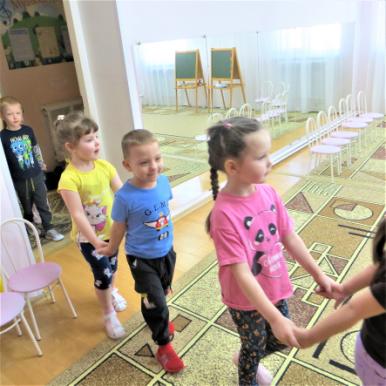 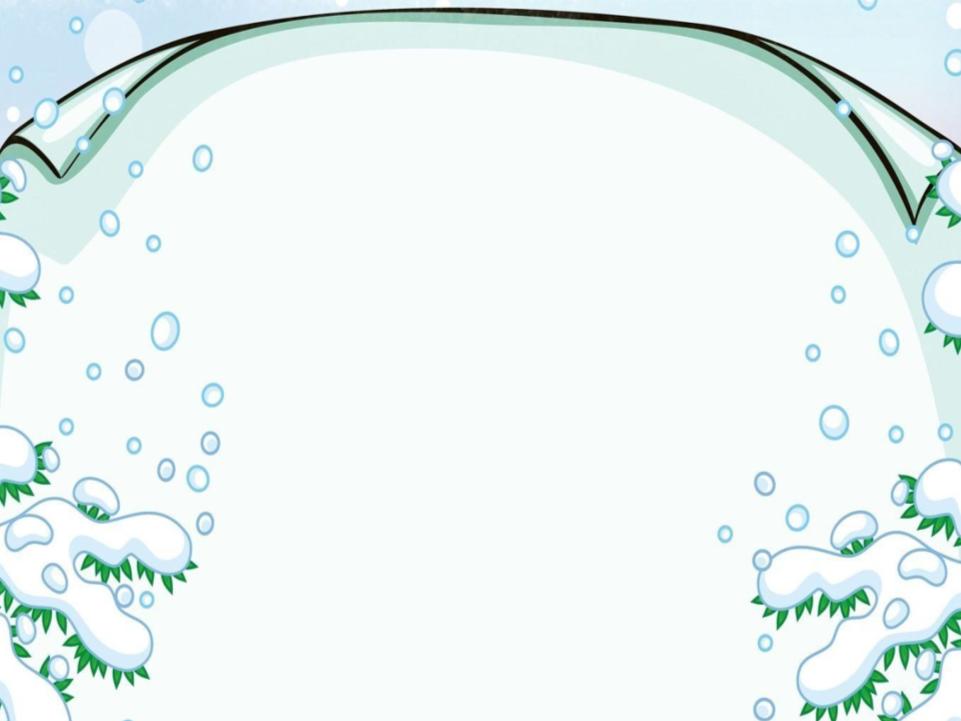 «Найди маму»
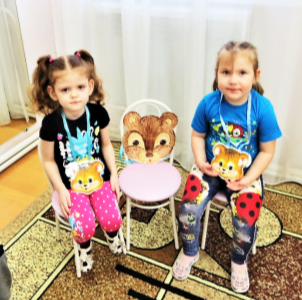 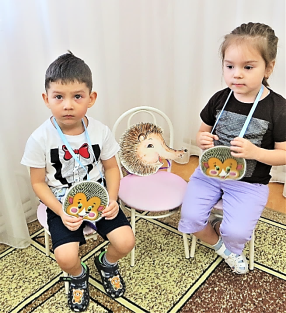 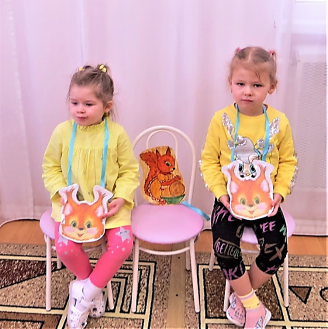 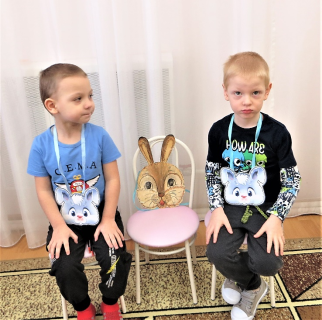 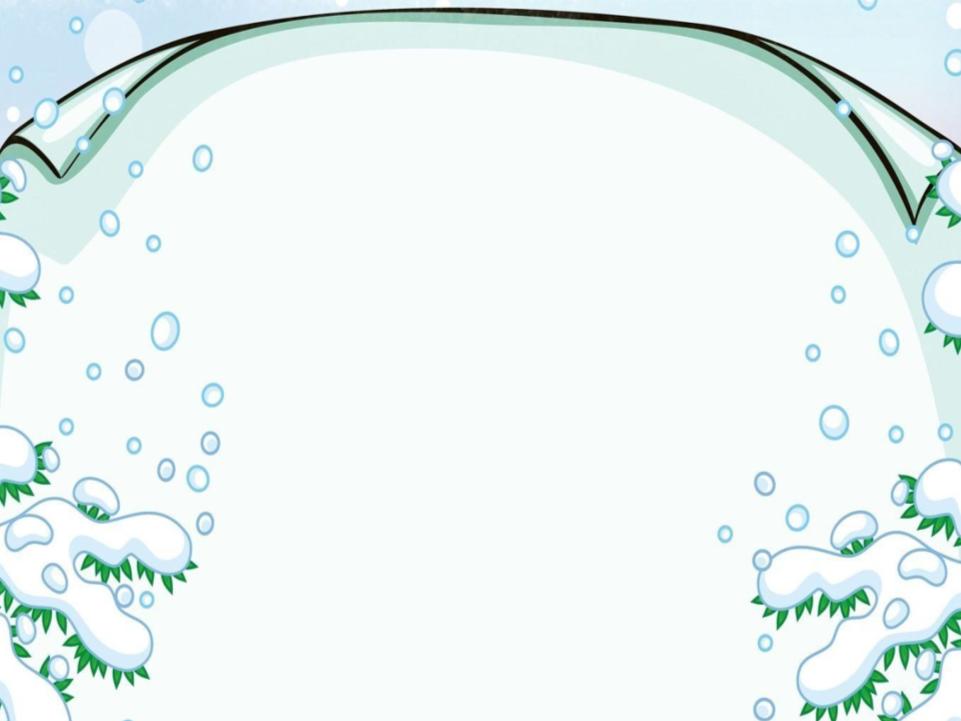 «А на улице мороз…»
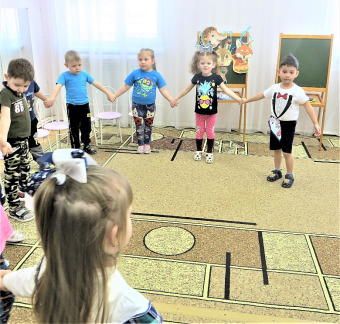 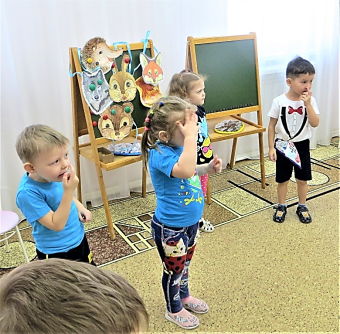 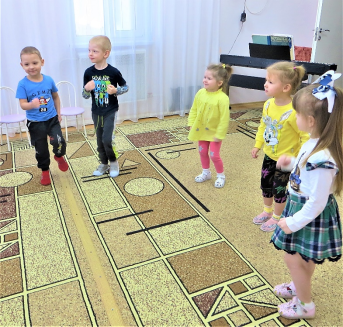 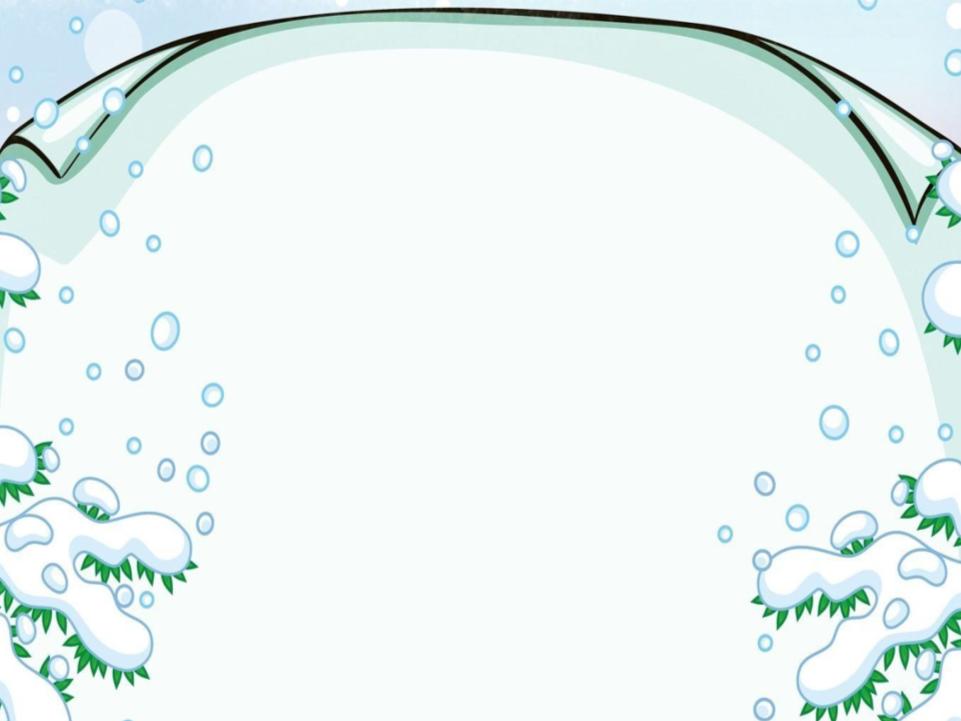 «Собери льдинки»
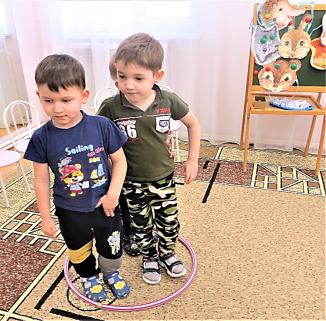 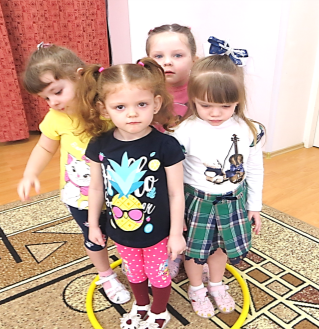 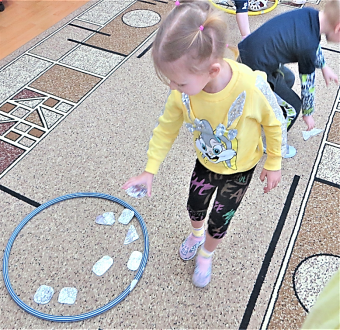 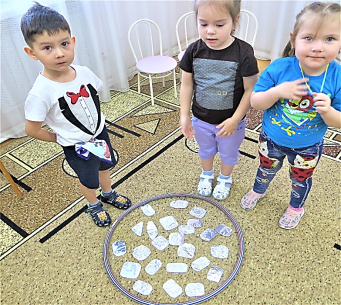 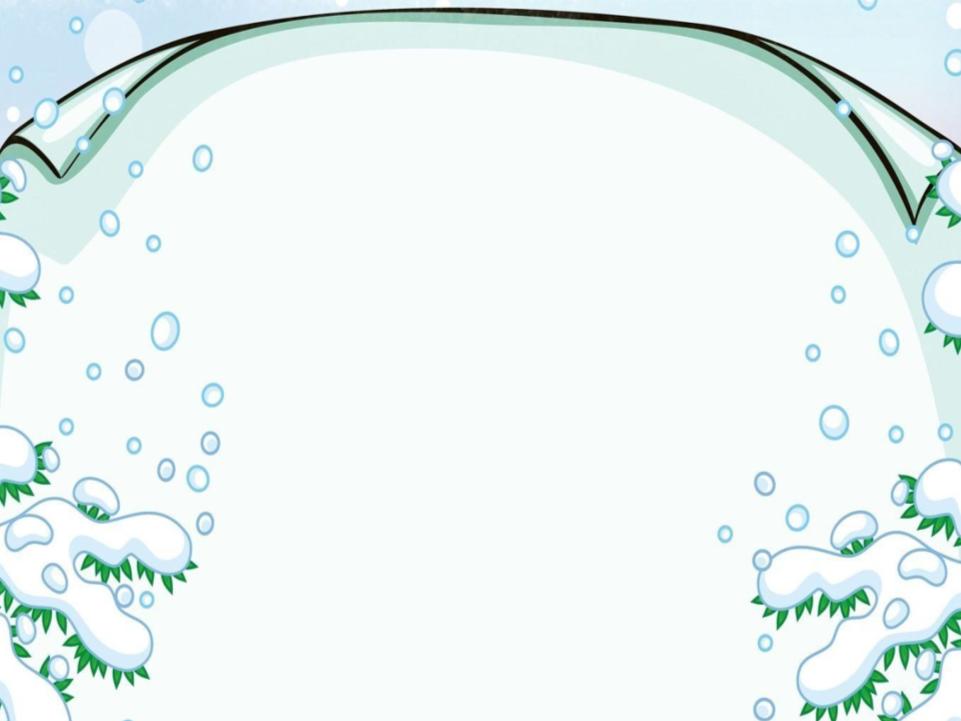 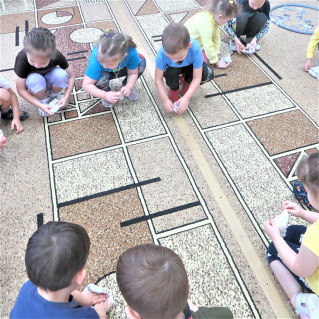 «Кто живёт в лесу?»
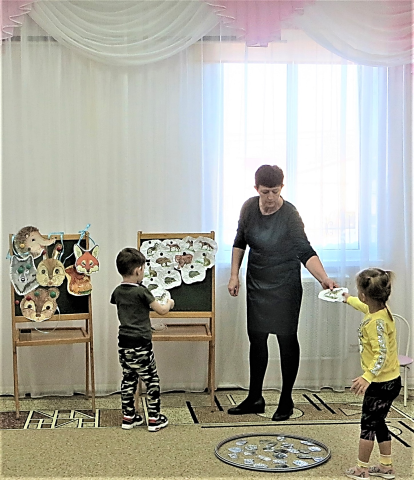 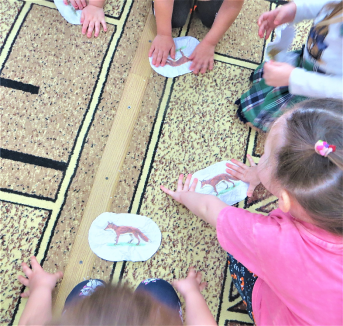 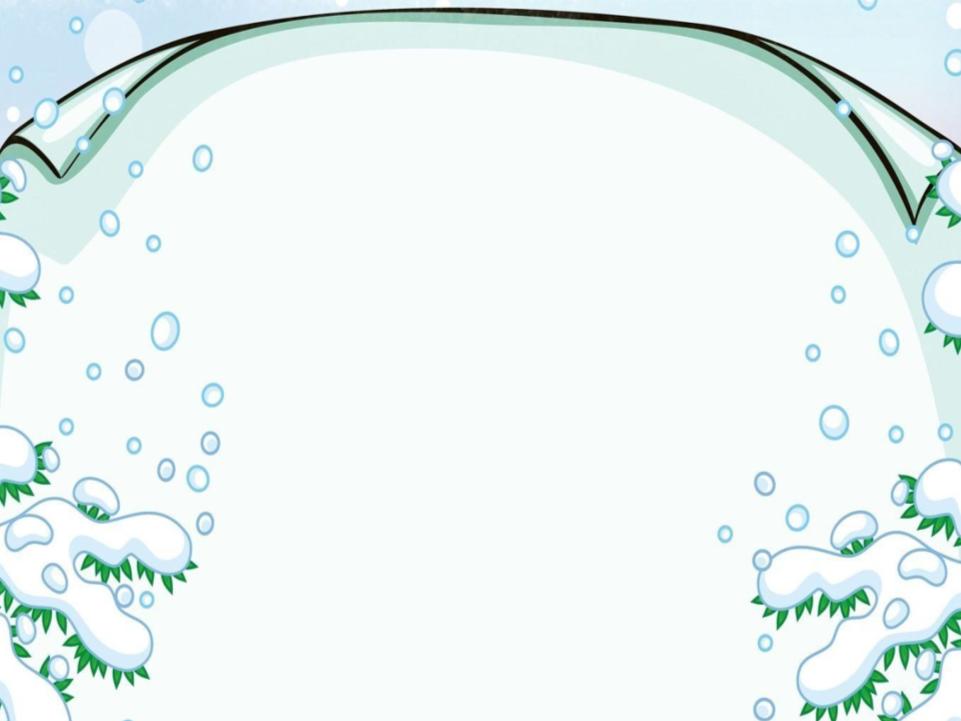 «Игра на внимание»
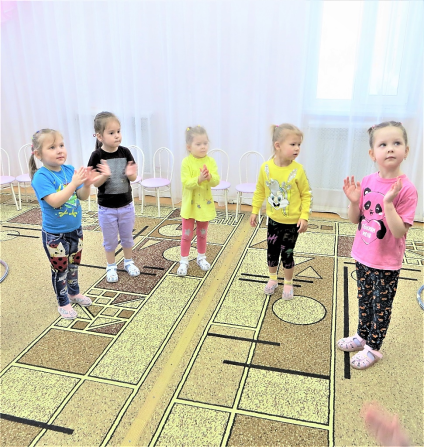 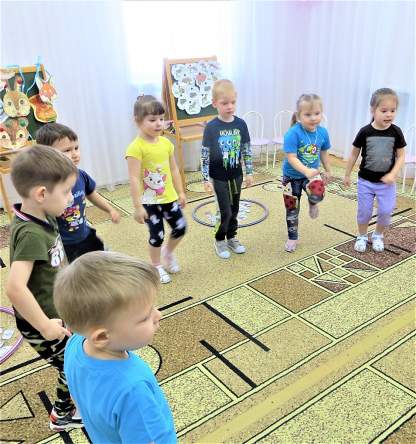 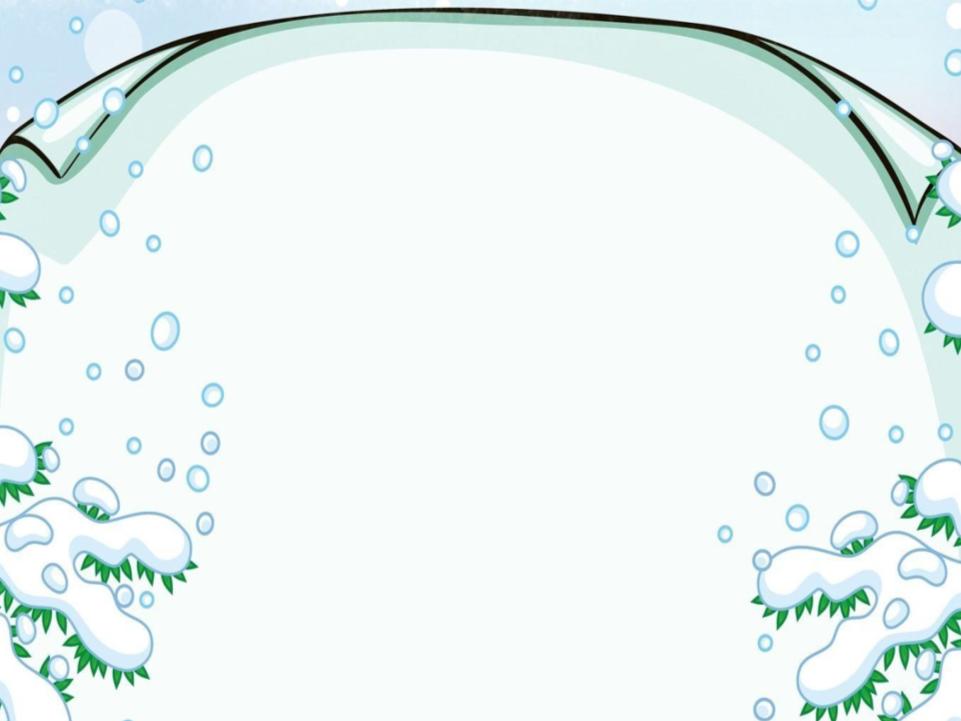 «Снежные бусы»
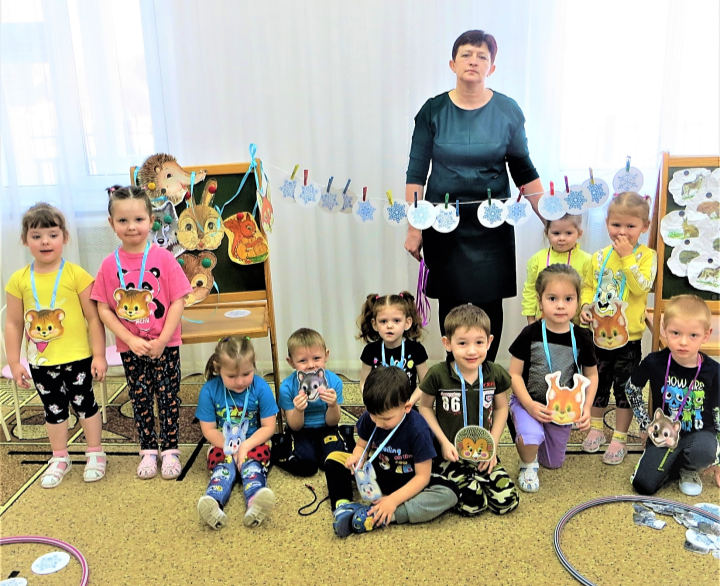